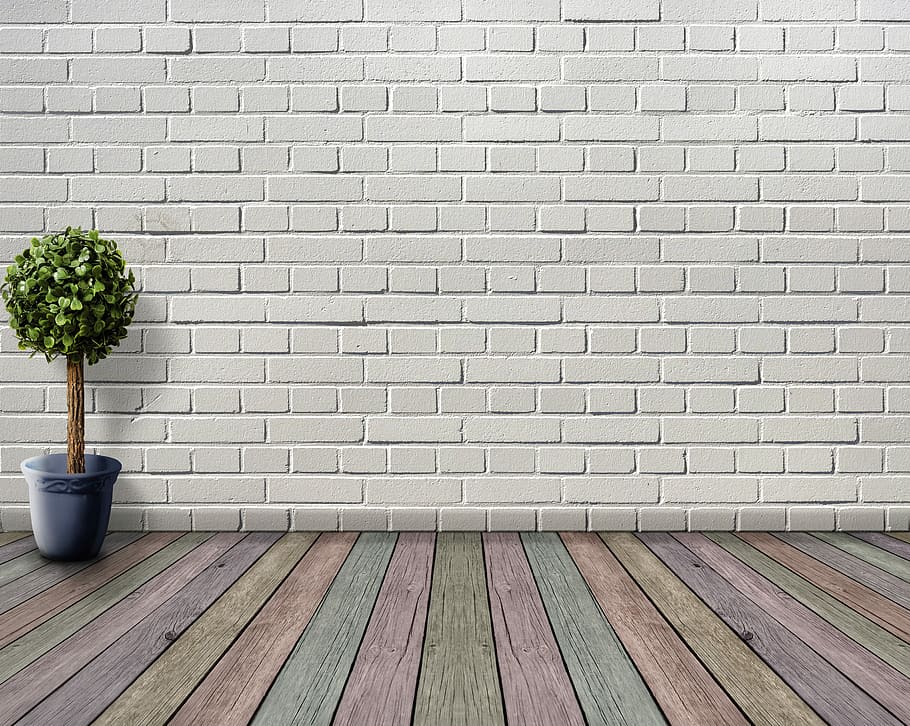 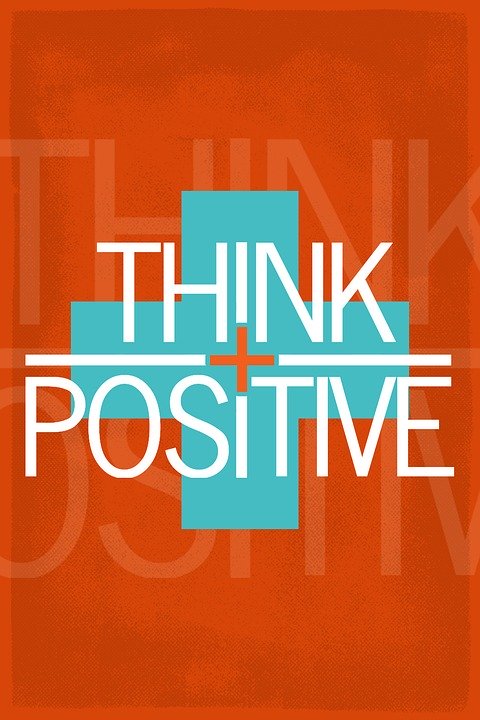 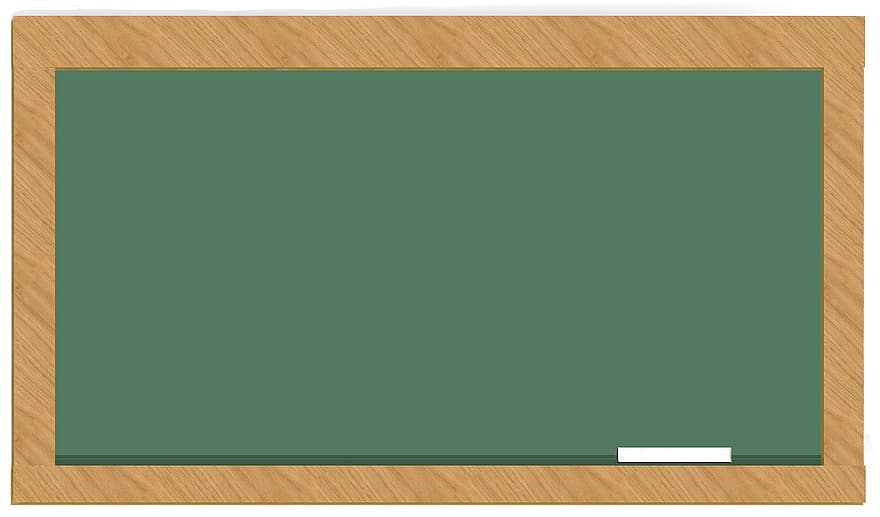 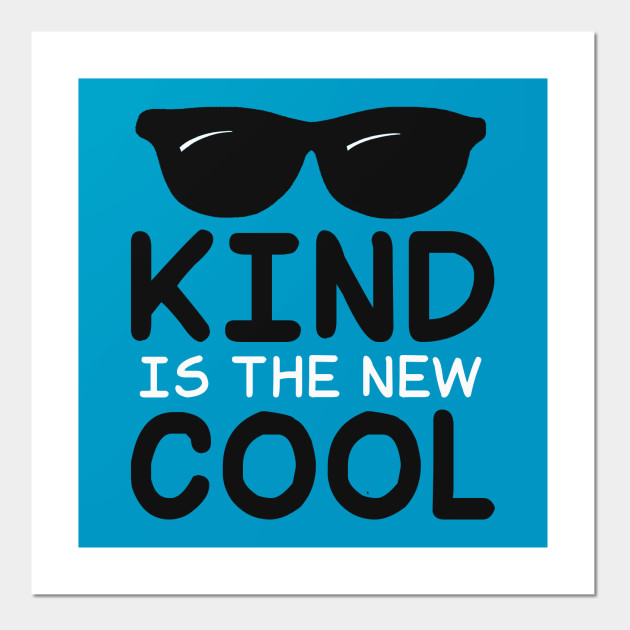 GTL Counselors 

Welcome You to a New School Year
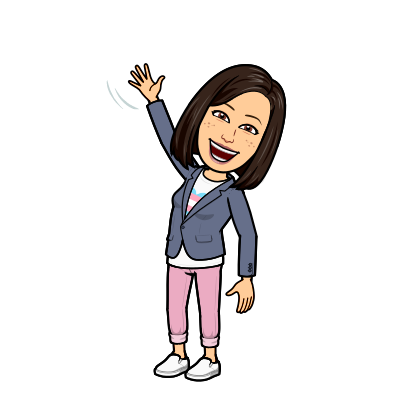 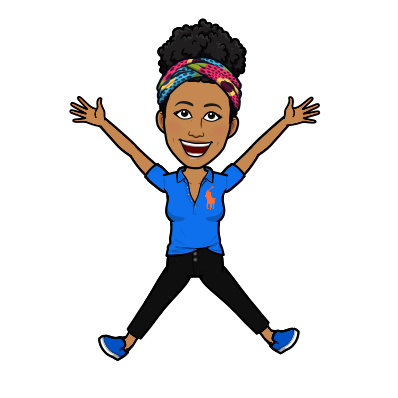 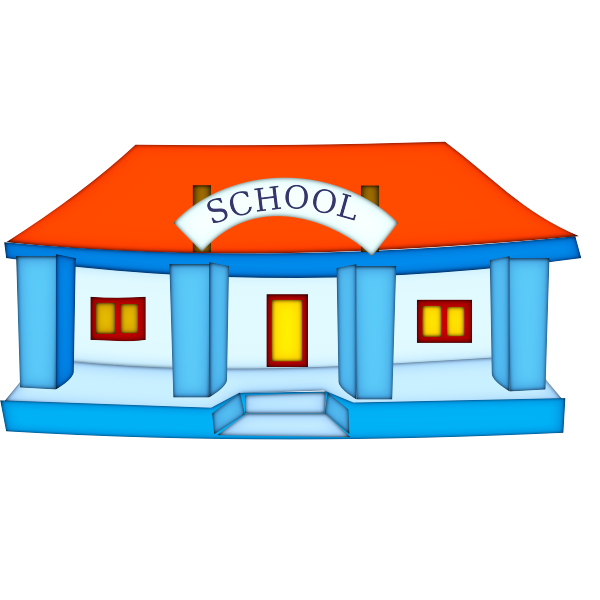 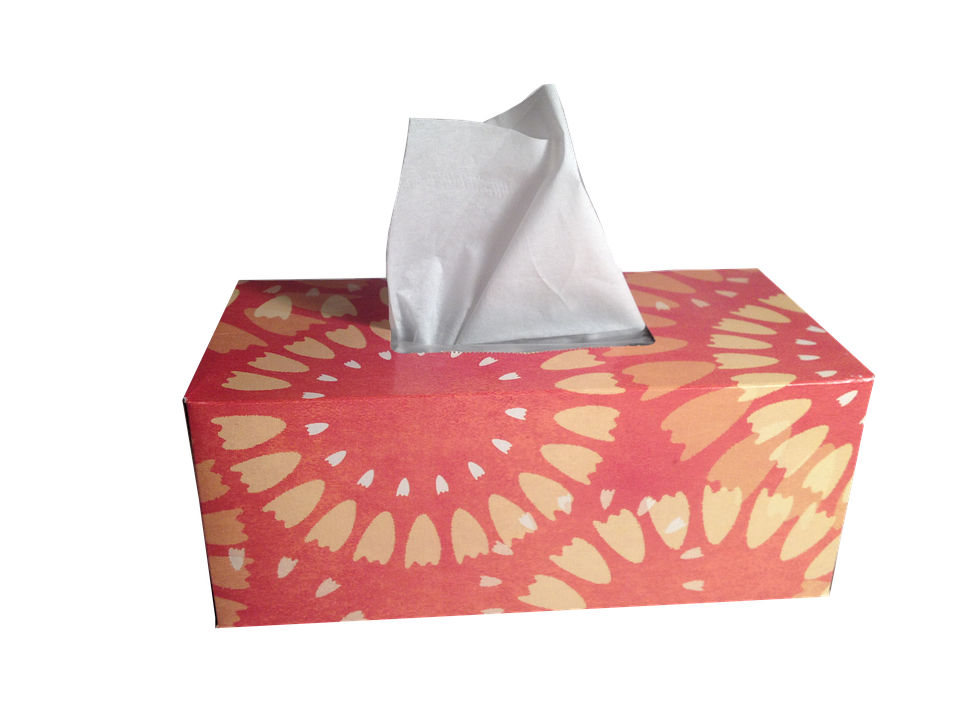 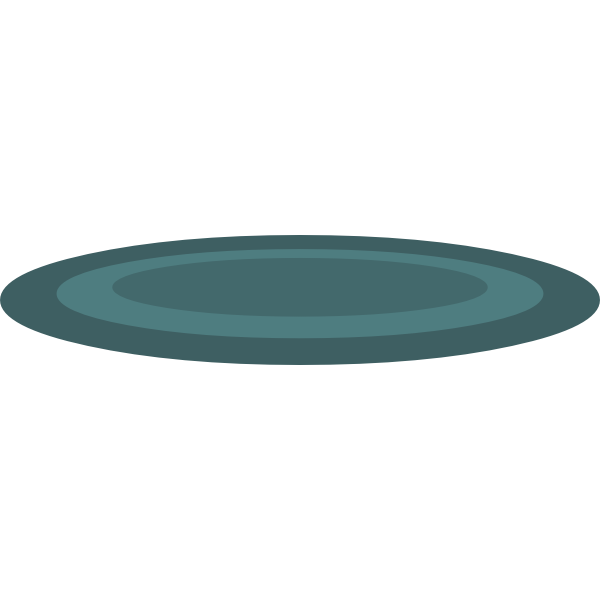 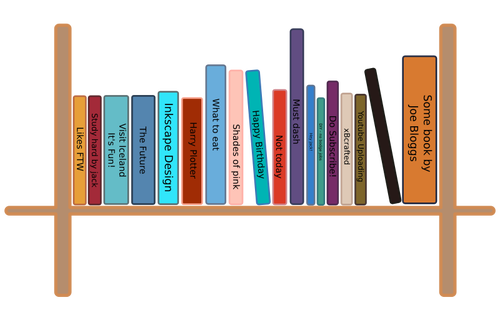 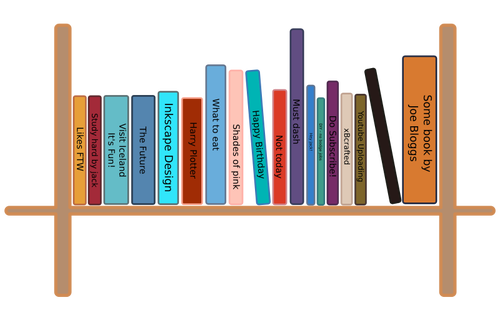 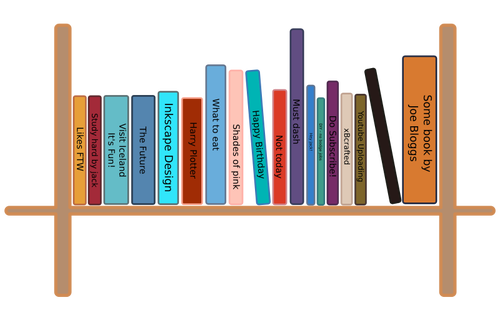 Mrs. Louis
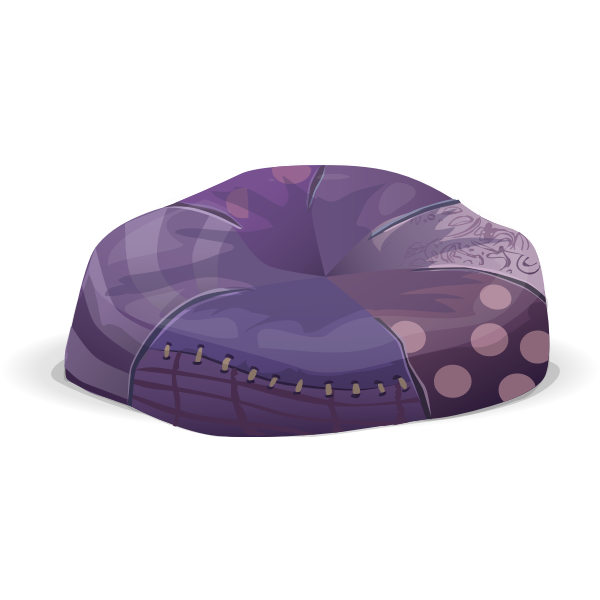 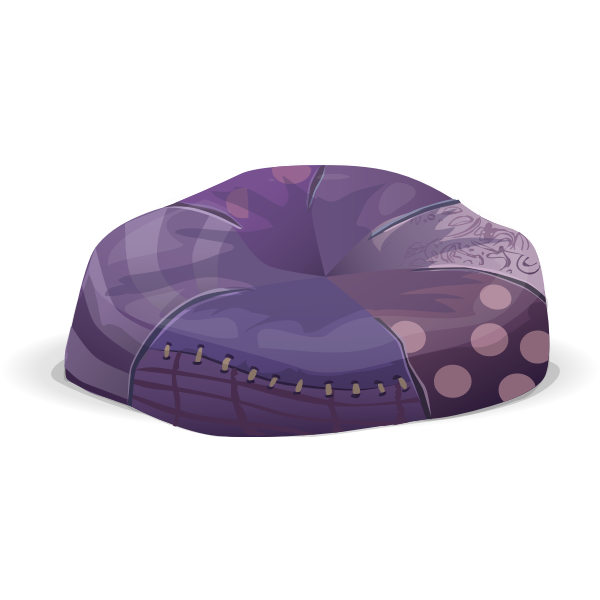 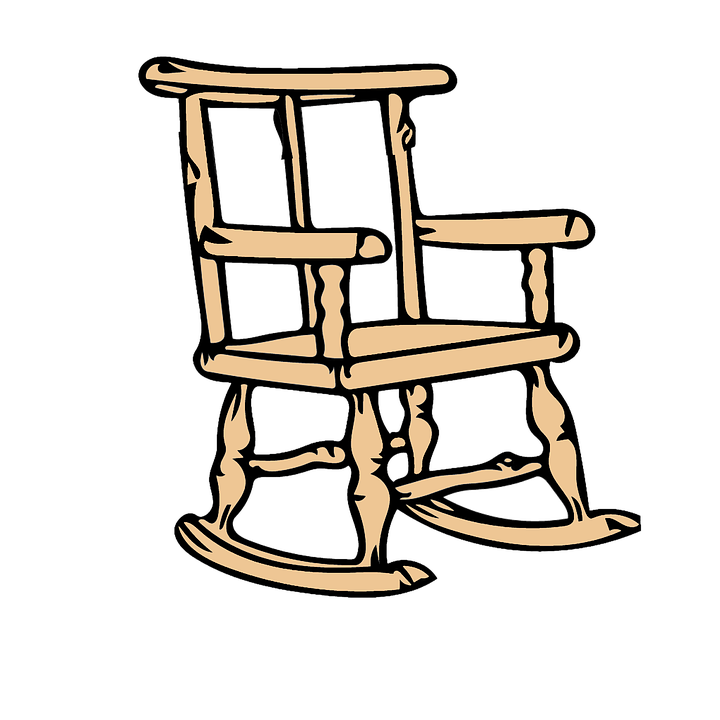 Mrs. Manuel
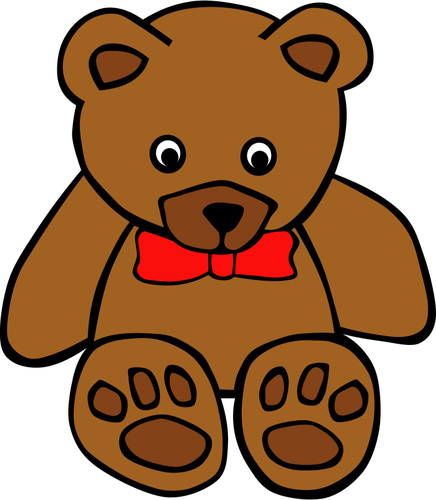 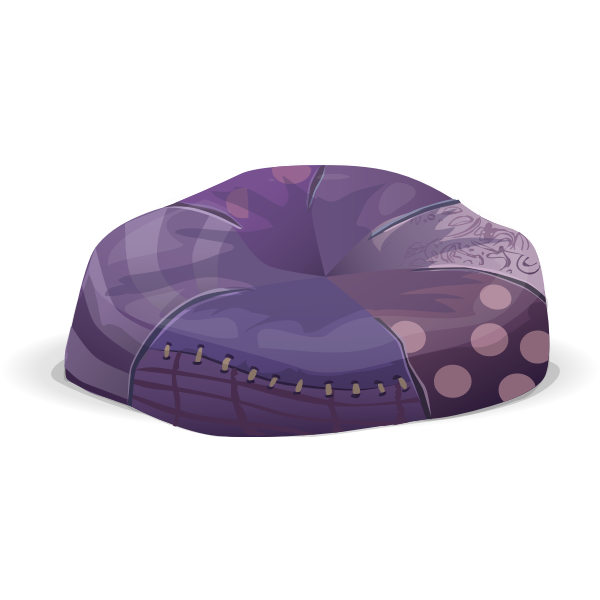 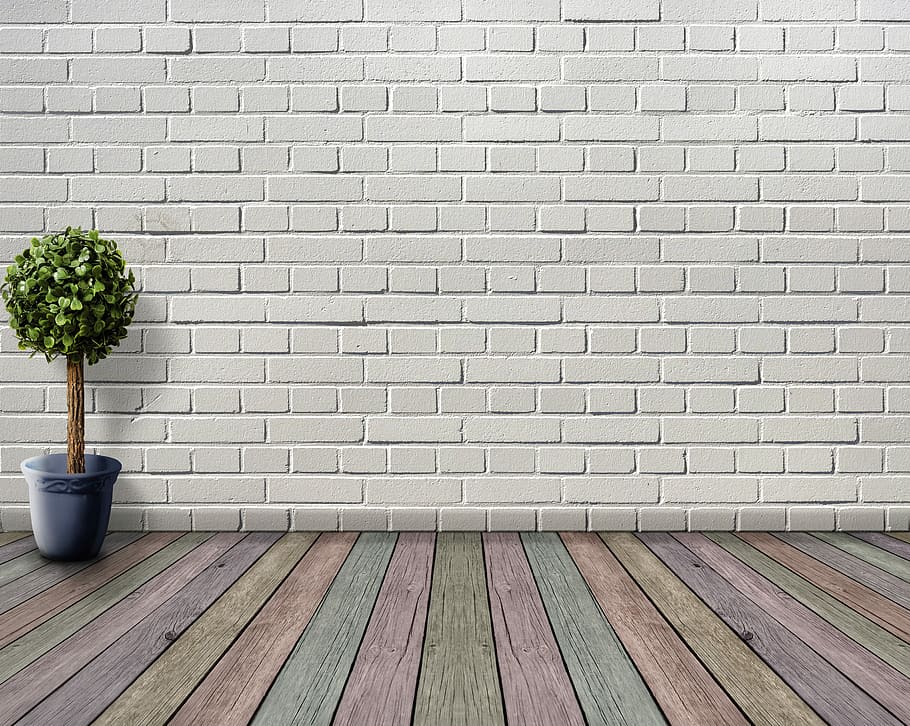 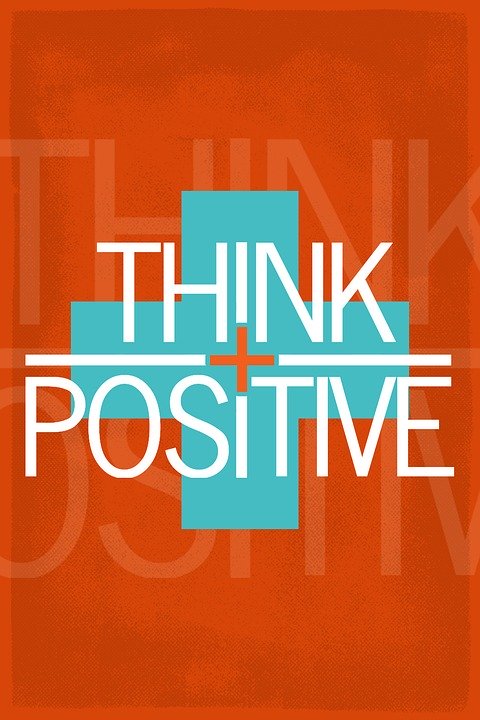 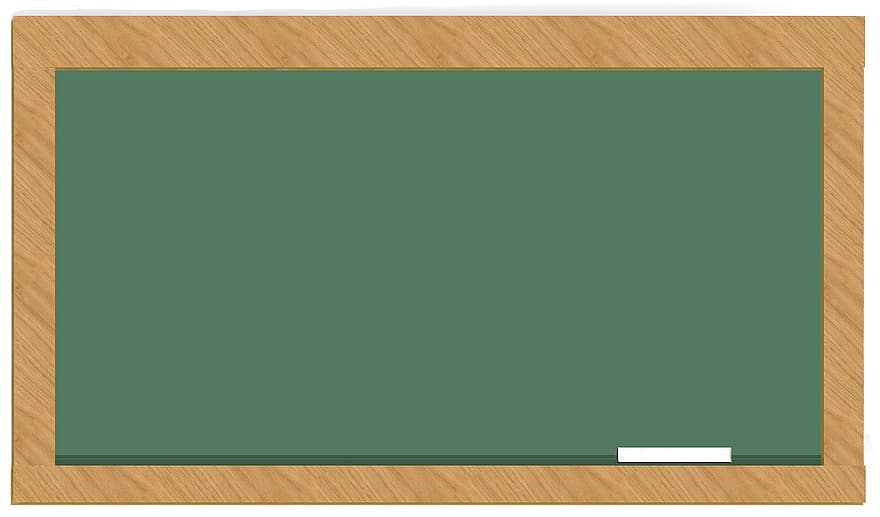 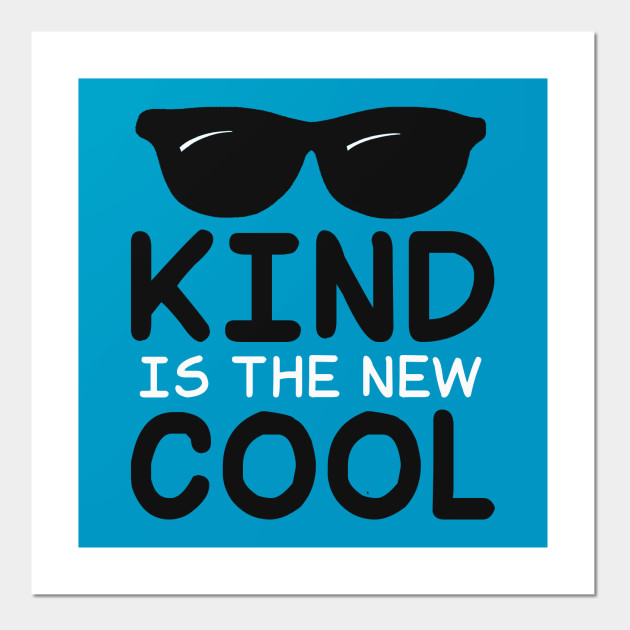 Our Mission Statement

It is the mission of the G.T. Lindon counseling department to provide students with a counseling program that will develop awareness, knowledge, and growth in the areas of academics, careers, and social/personal living so that they function successfully in society as adults.
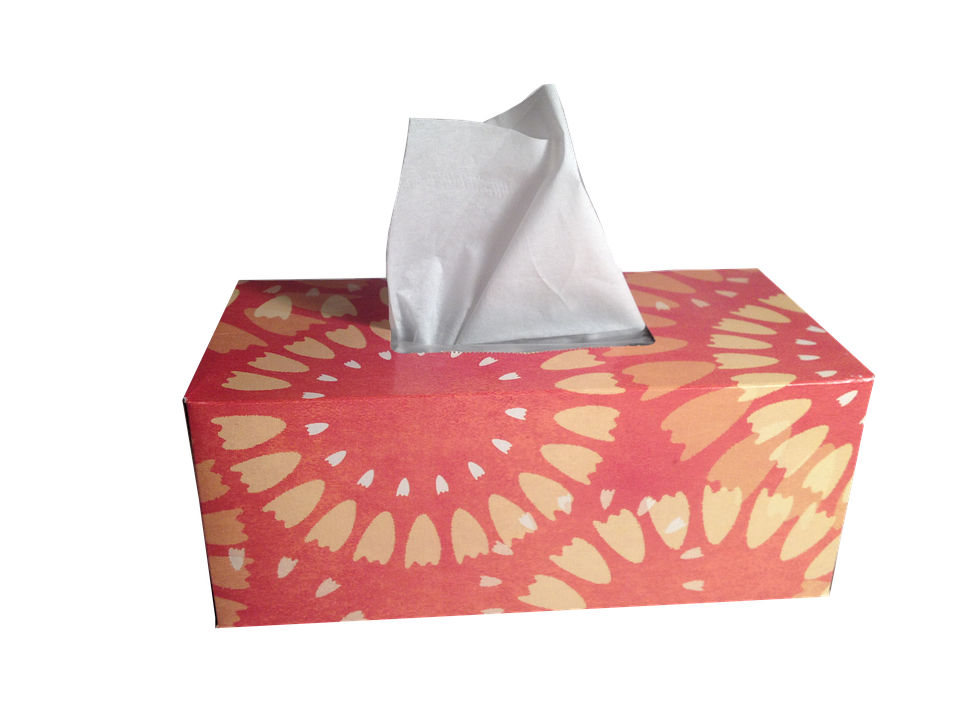 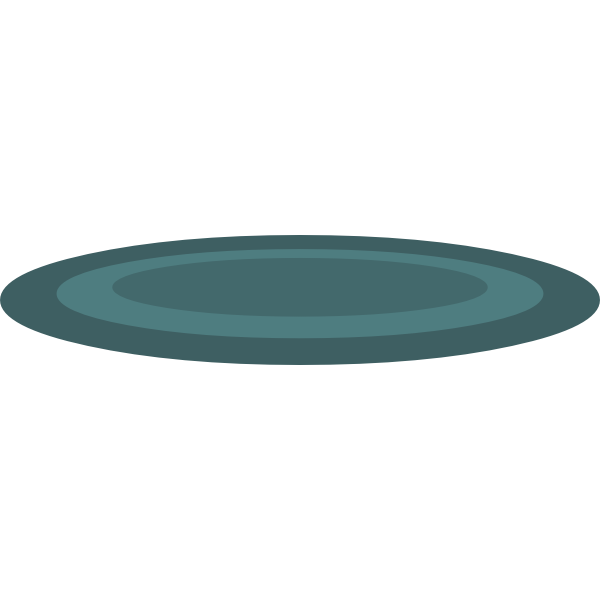 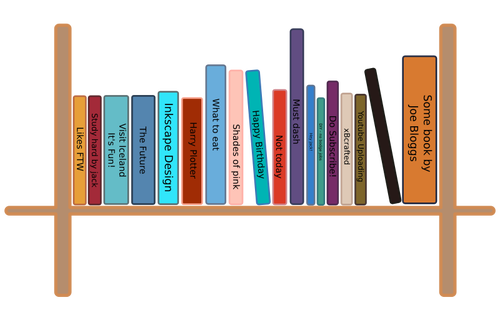 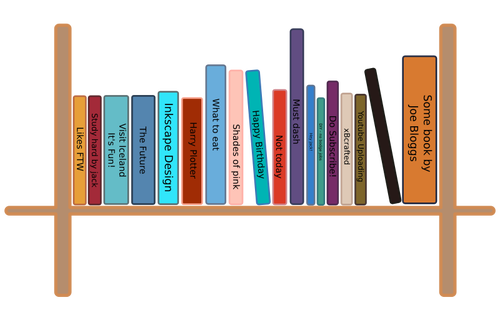 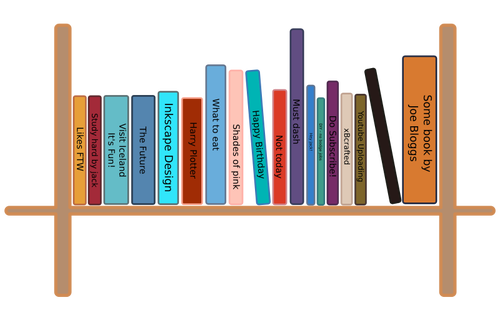 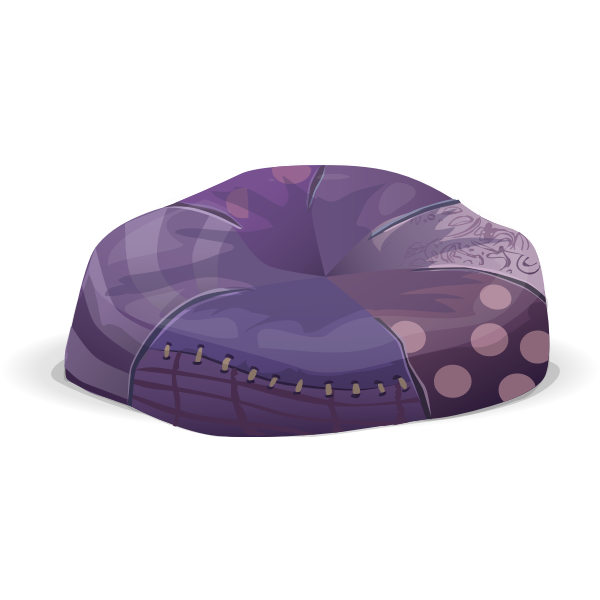 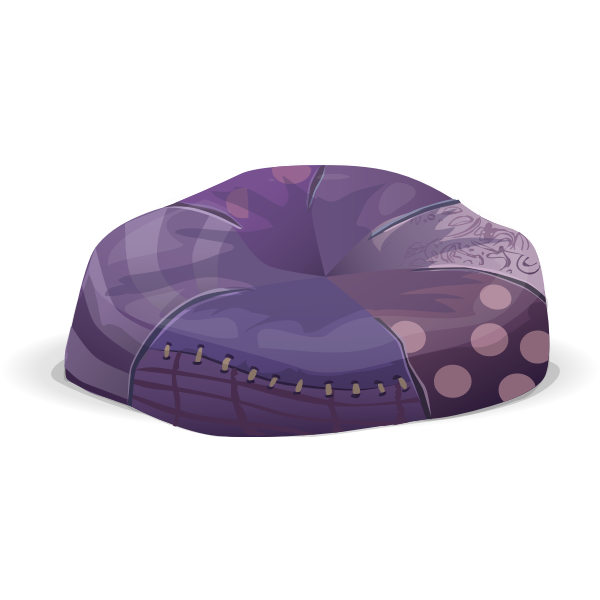 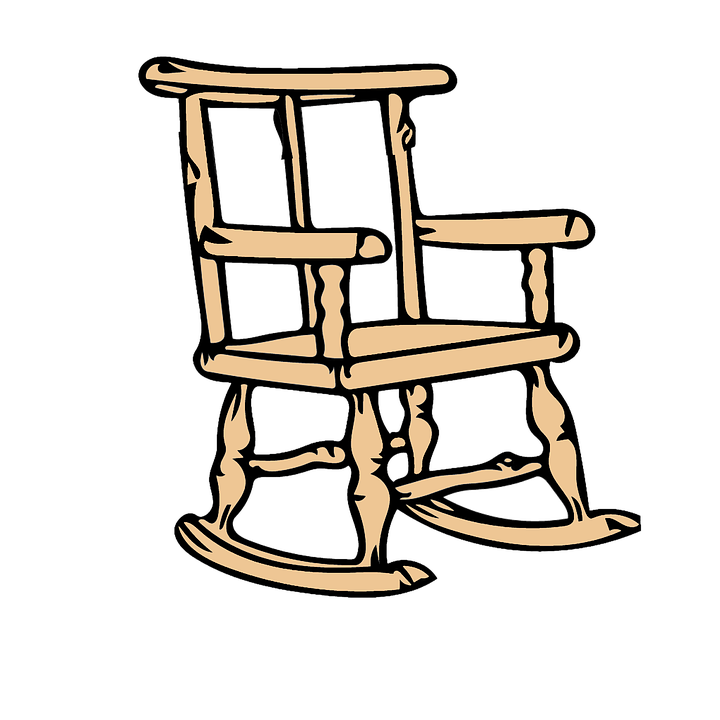 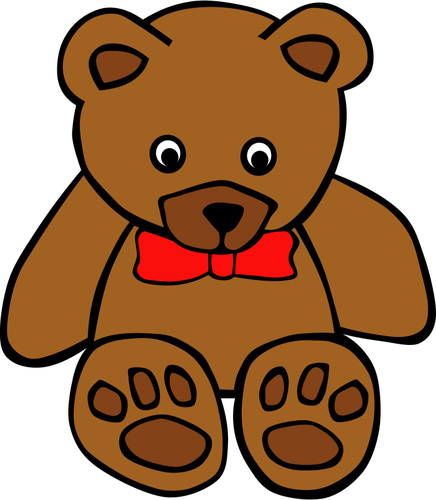 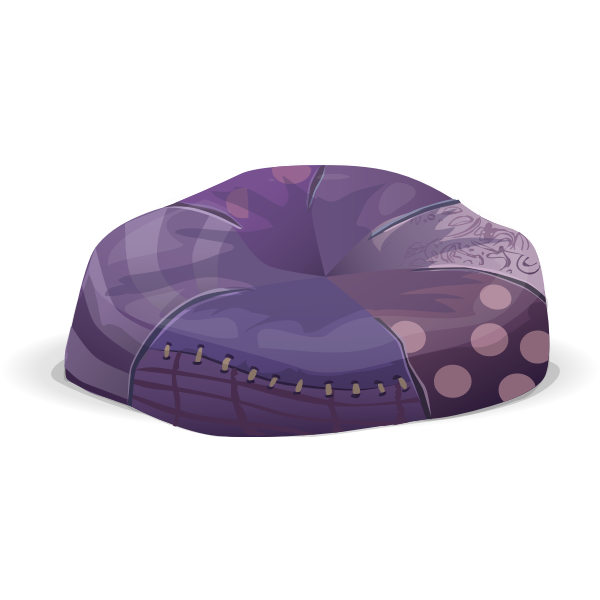 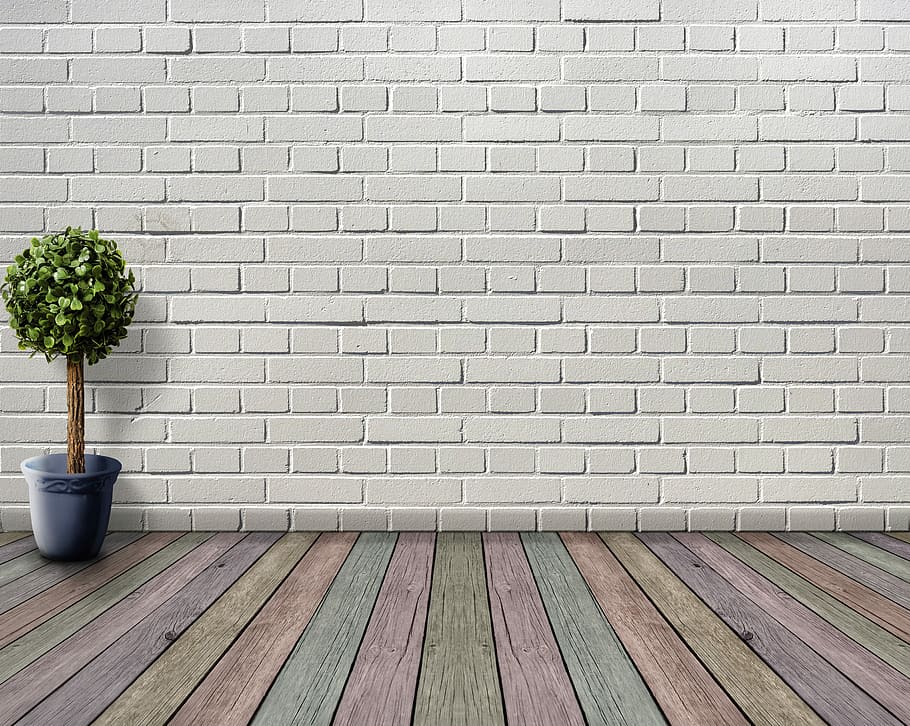 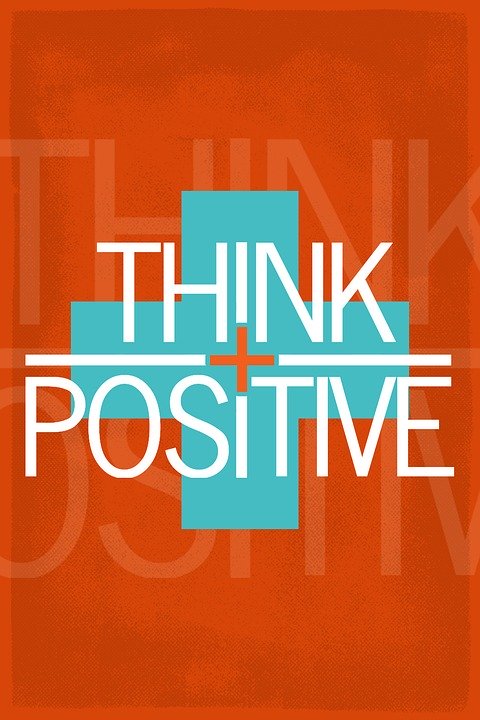 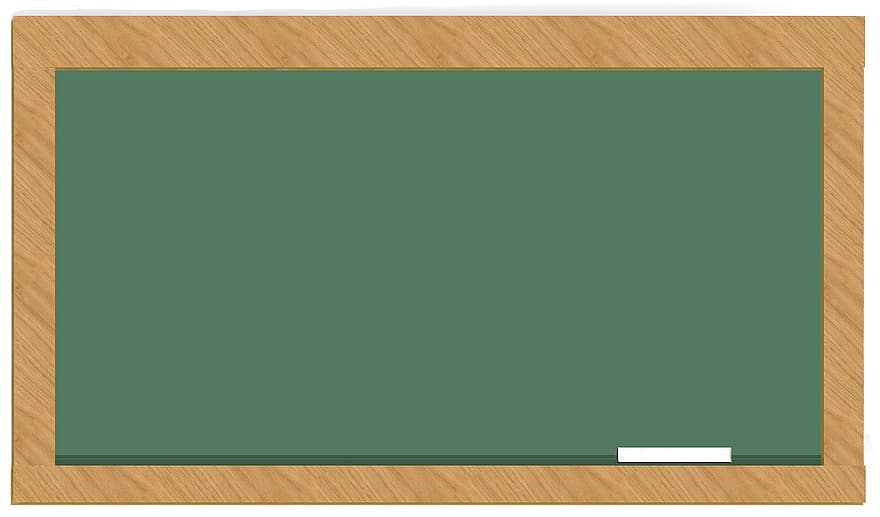 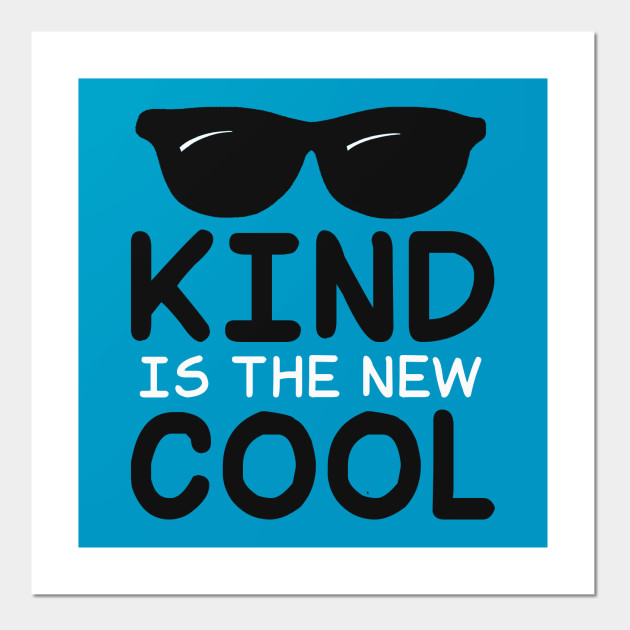 Responsive Services

Individual  and small group counseling
Individual / family / school crisis intervention
Classroom instruction
Referrals
Consultation / collaboration
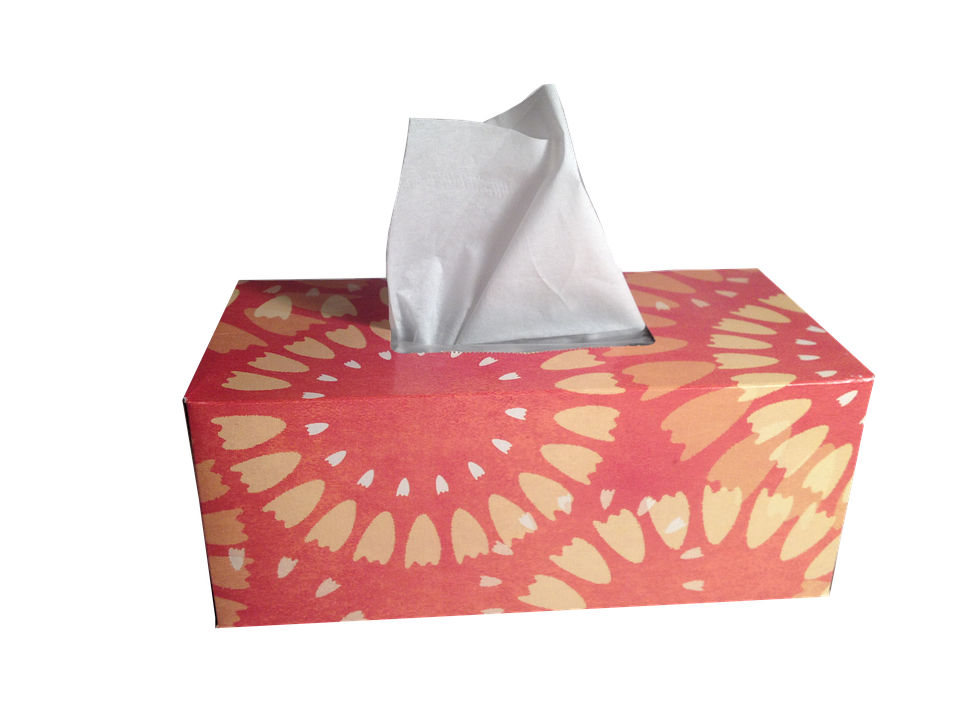 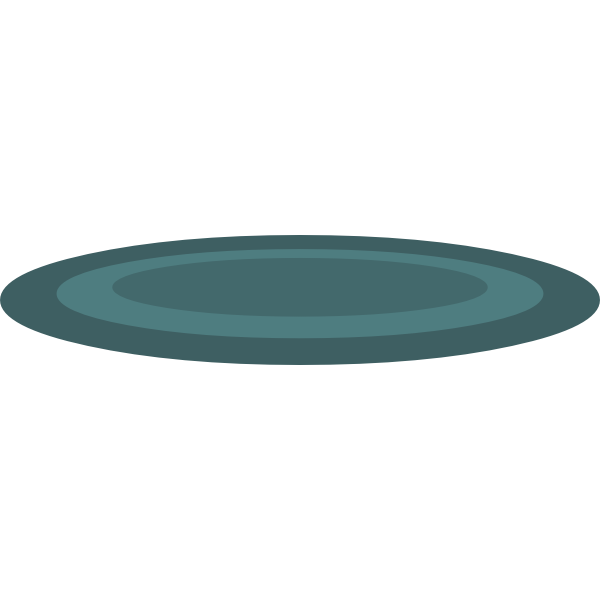 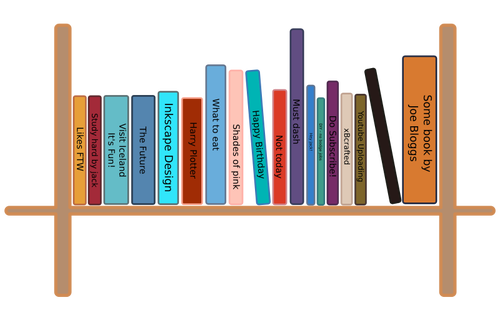 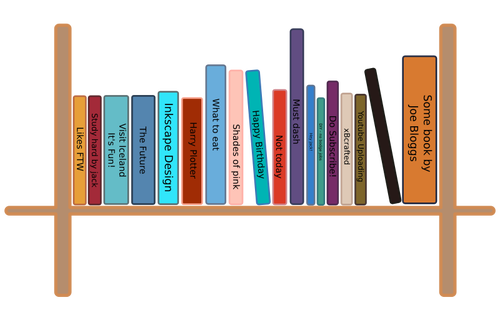 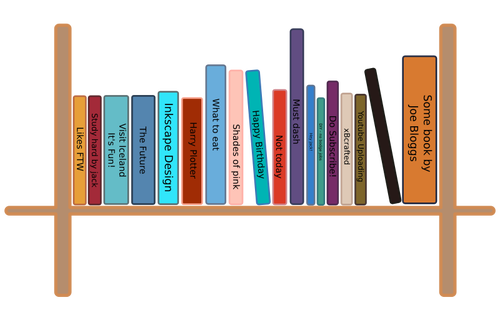 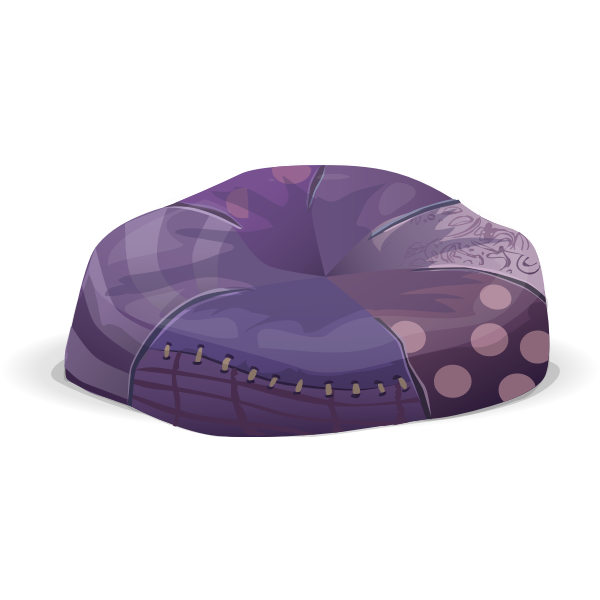 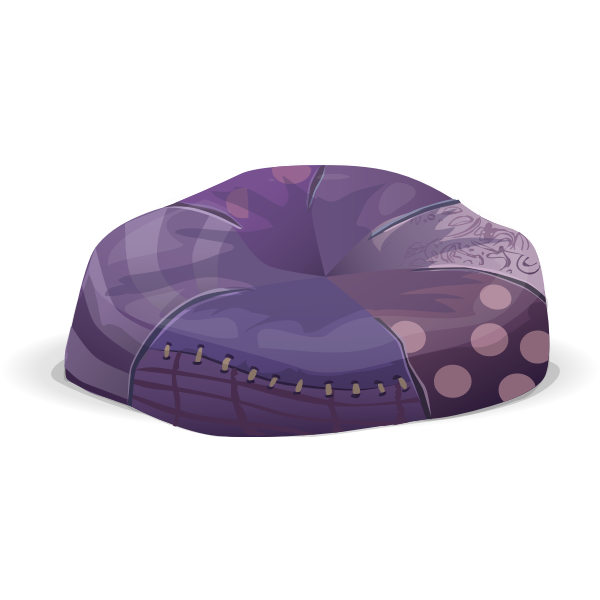 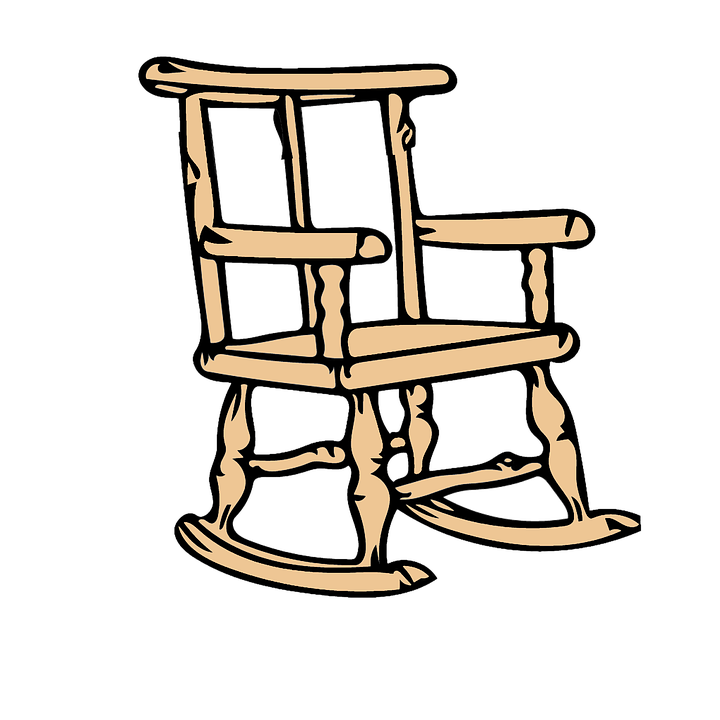 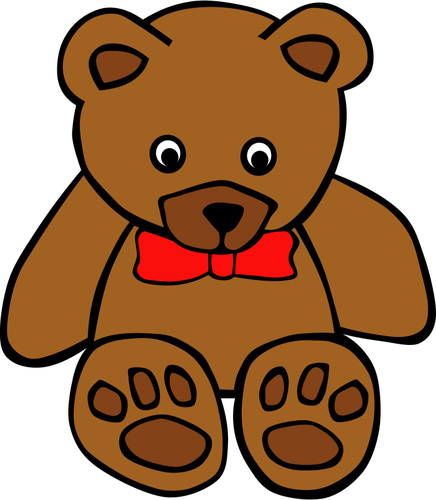 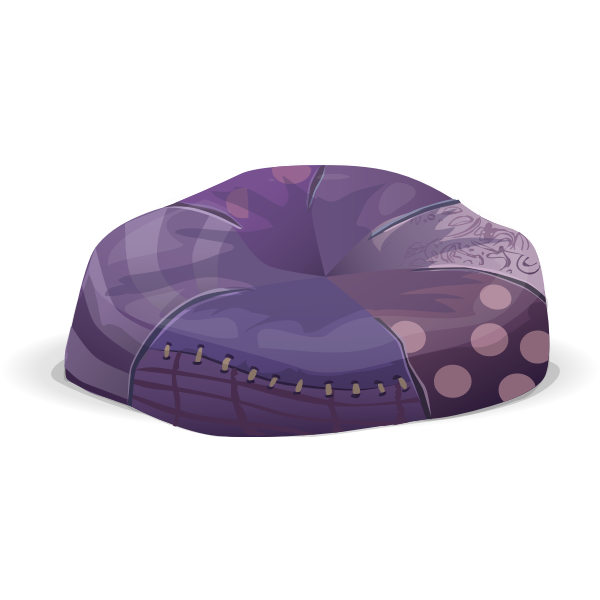 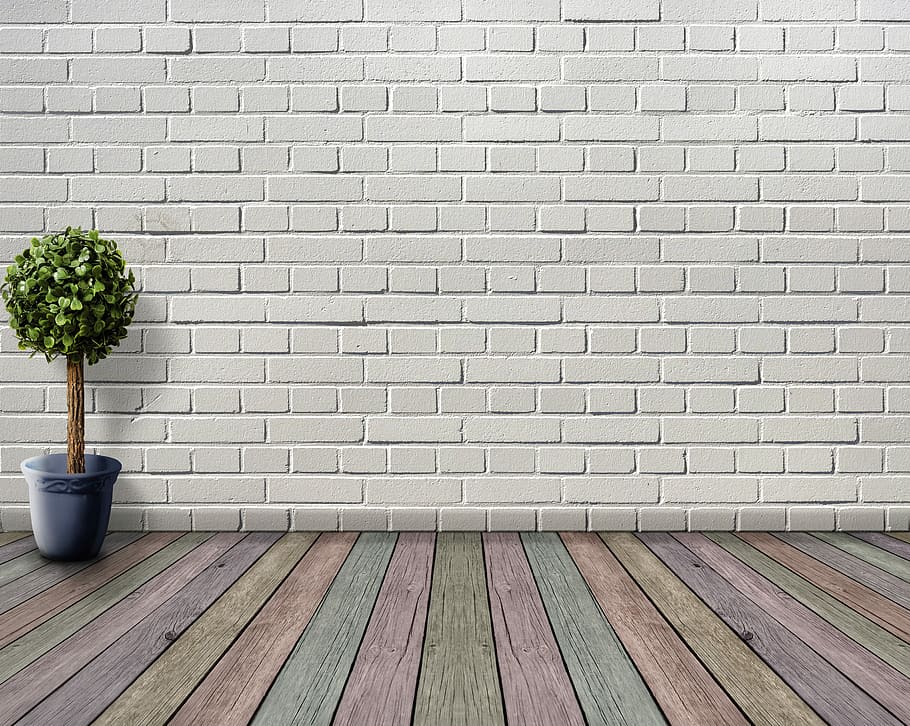 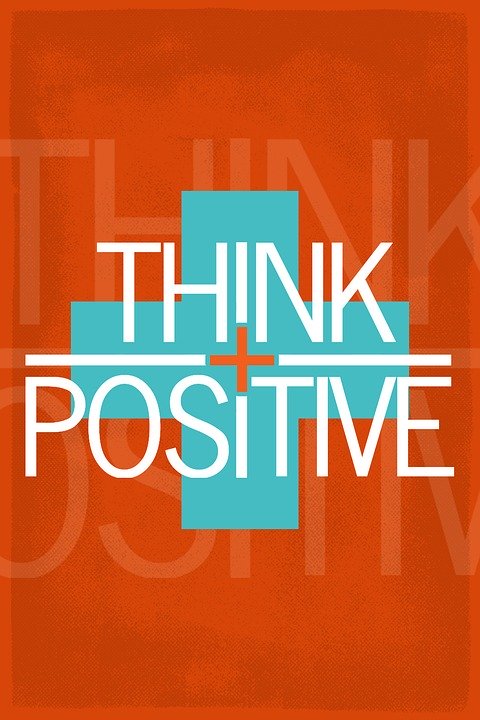 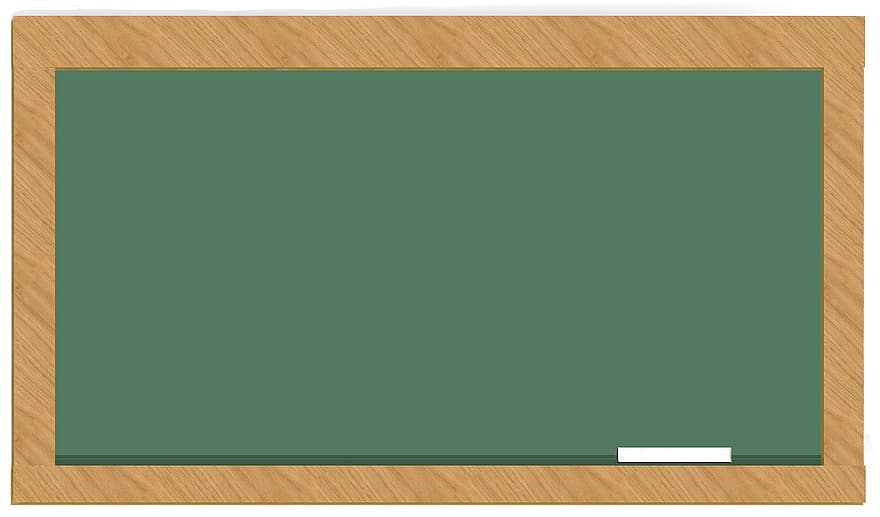 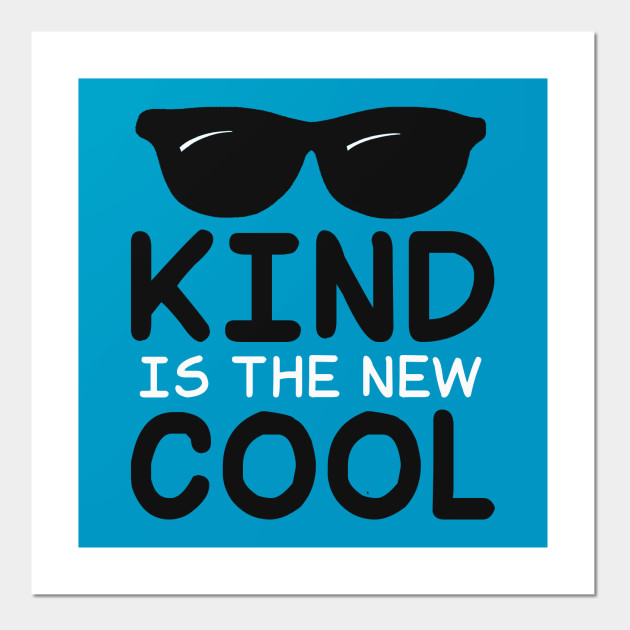 School Guidance Curriculum

Academic support (organizational, study and test-taking skills)
Career awareness
Understanding self and others
Peer relationships, coping strategies, social skills
Problem-solving and conflict resolution
Individual student planning
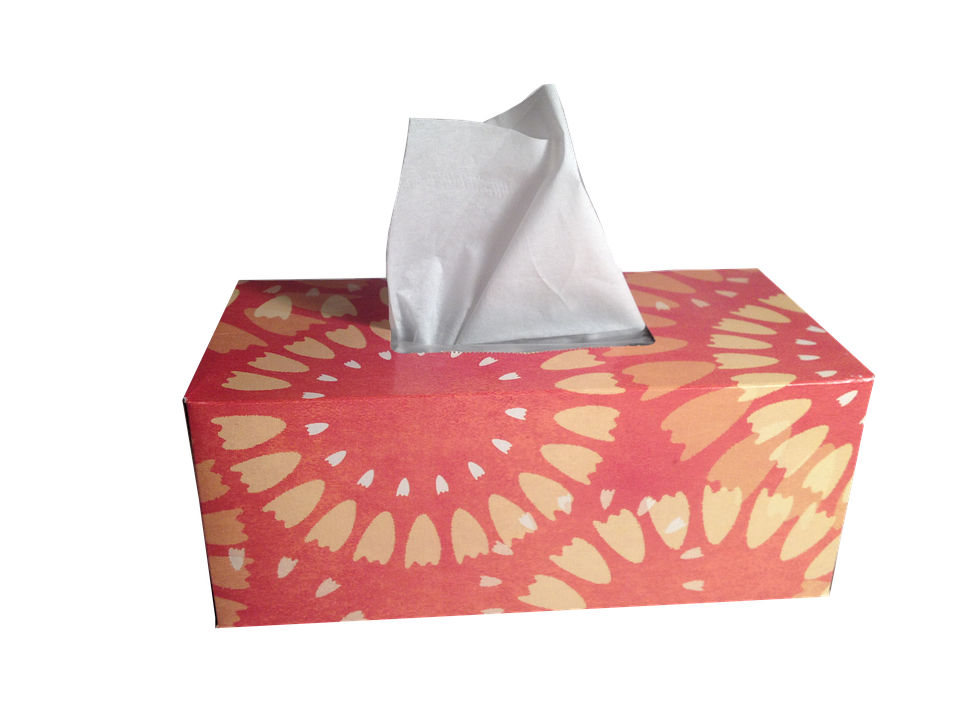 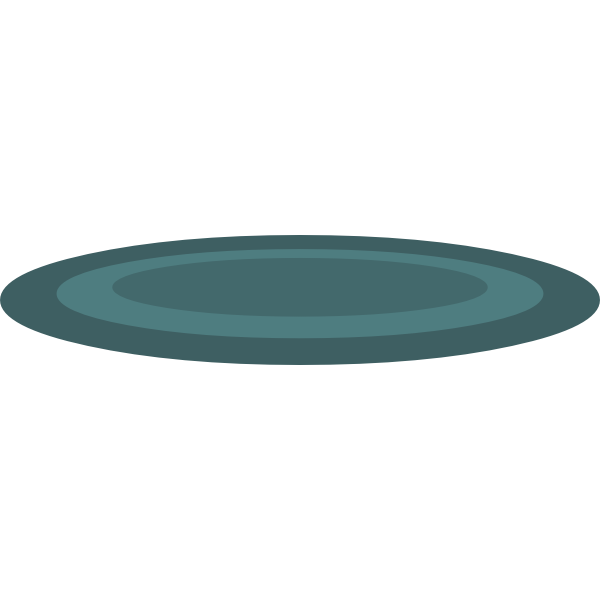 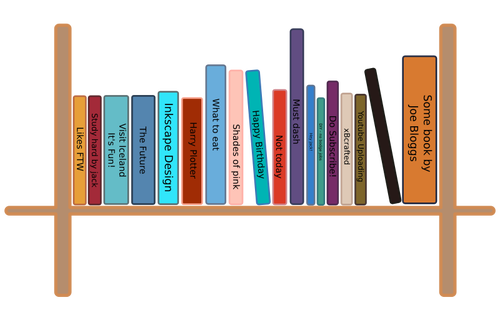 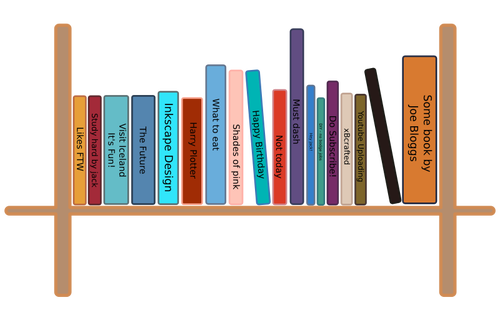 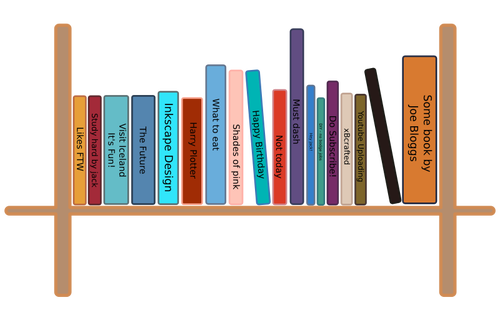 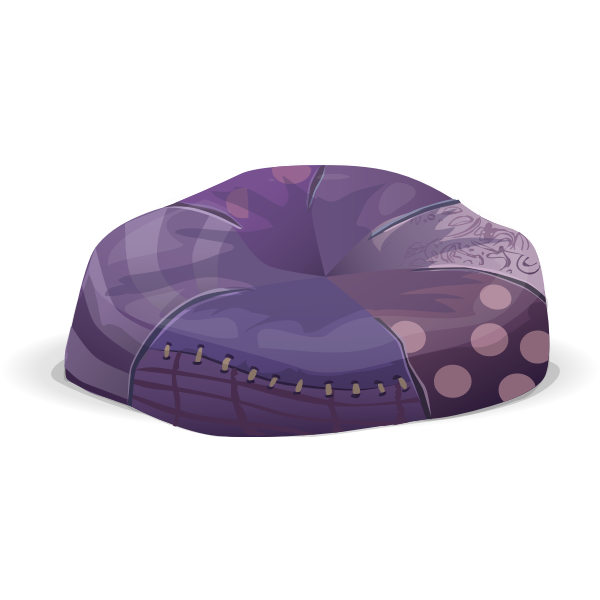 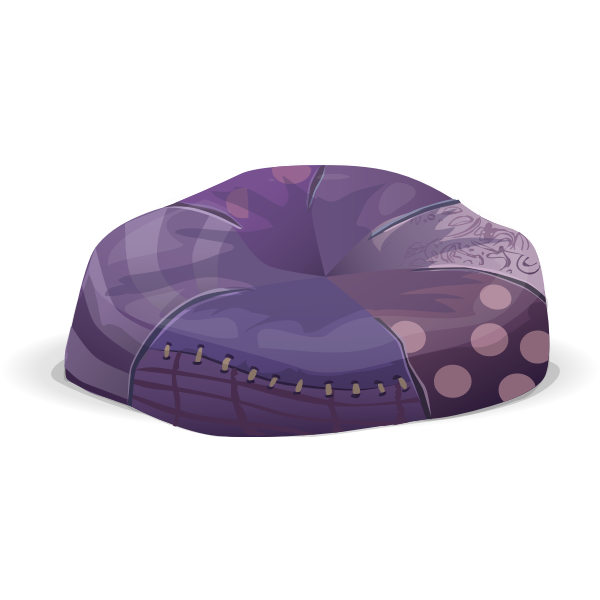 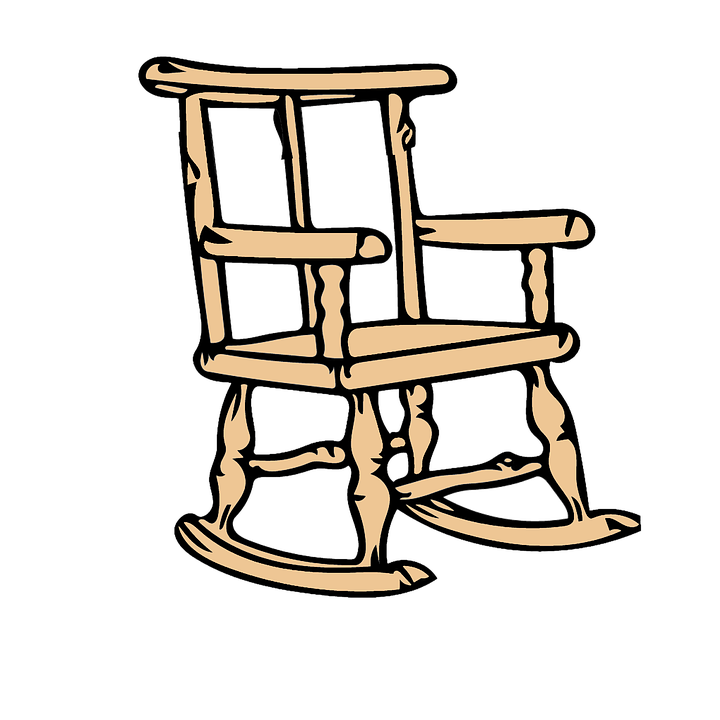 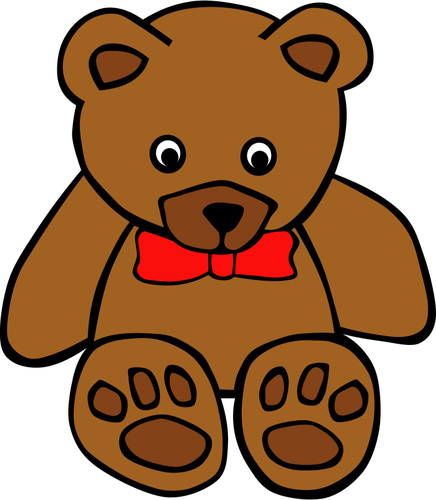 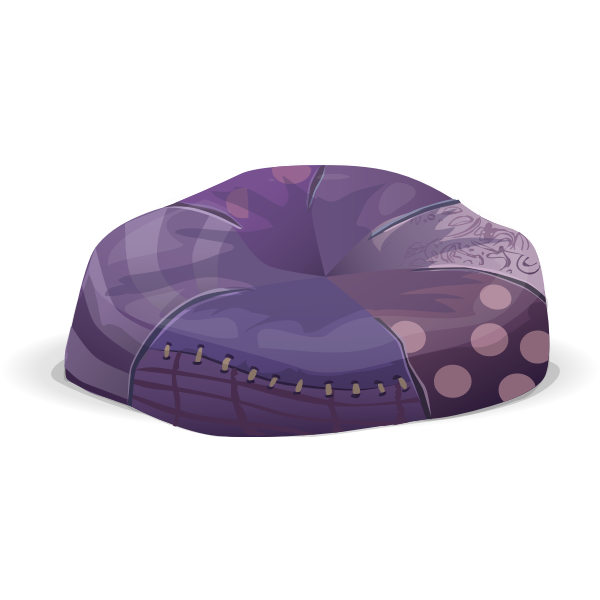 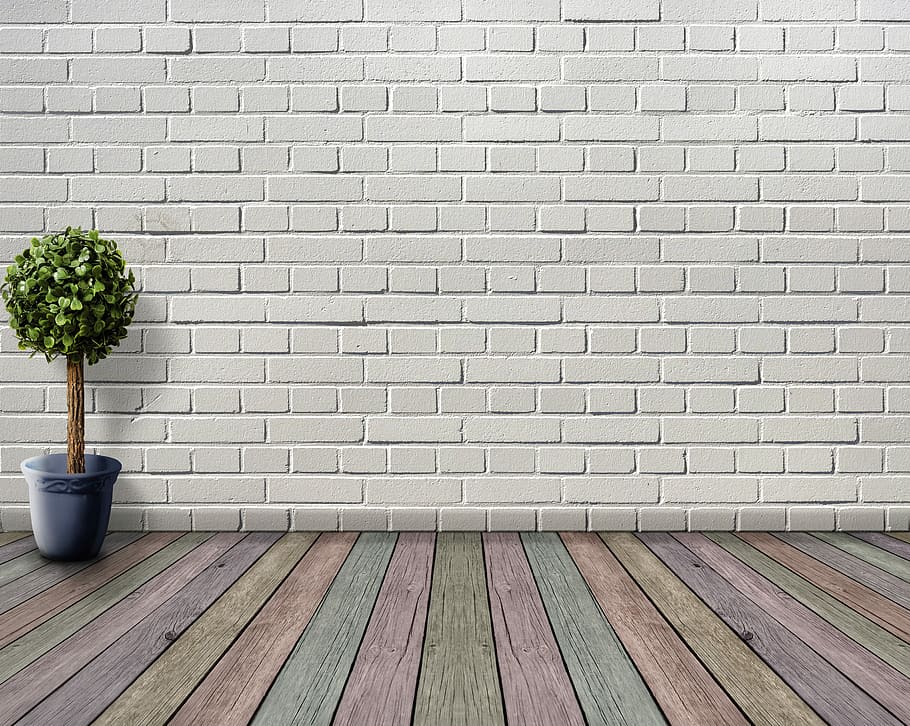 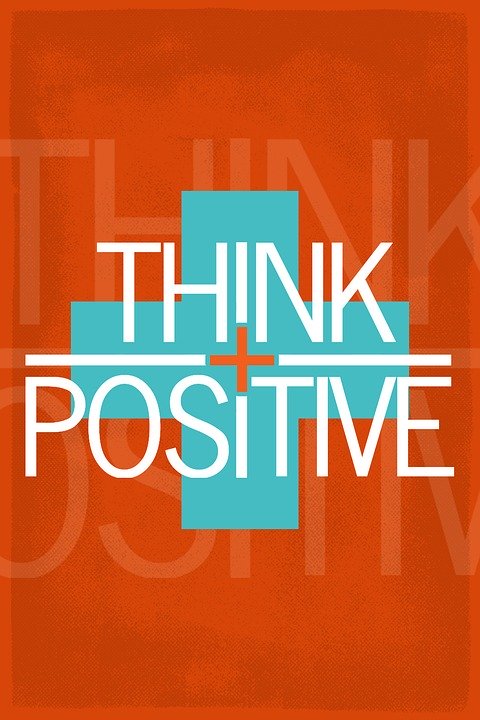 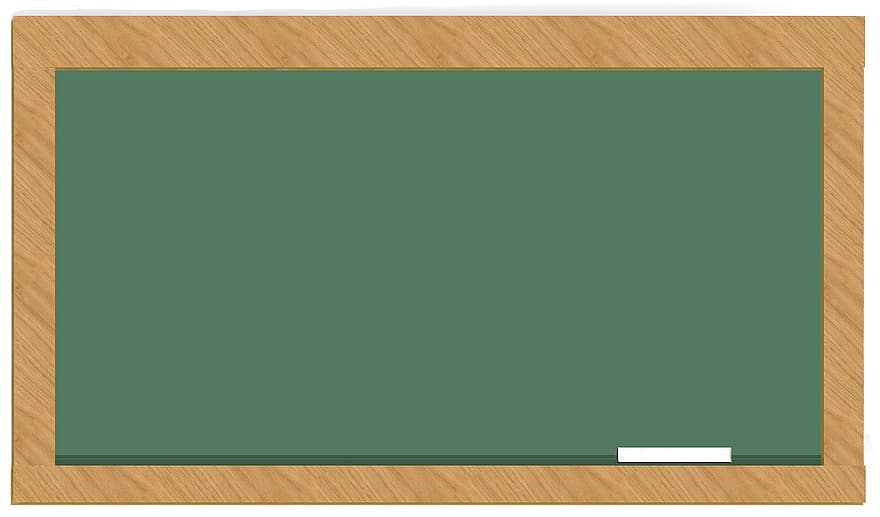 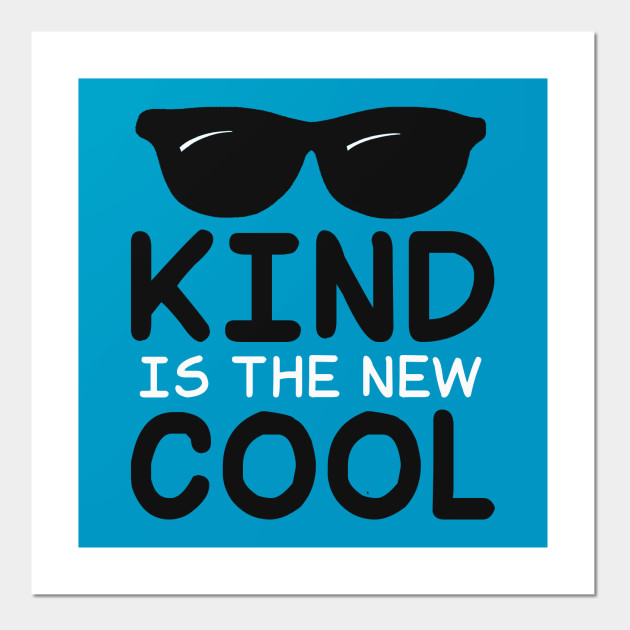 Parent Resources

Tips for a Successful School Year

Managing Homework Time

Building Positive Self-Esteem in Your Child

Taking Care of Yourself
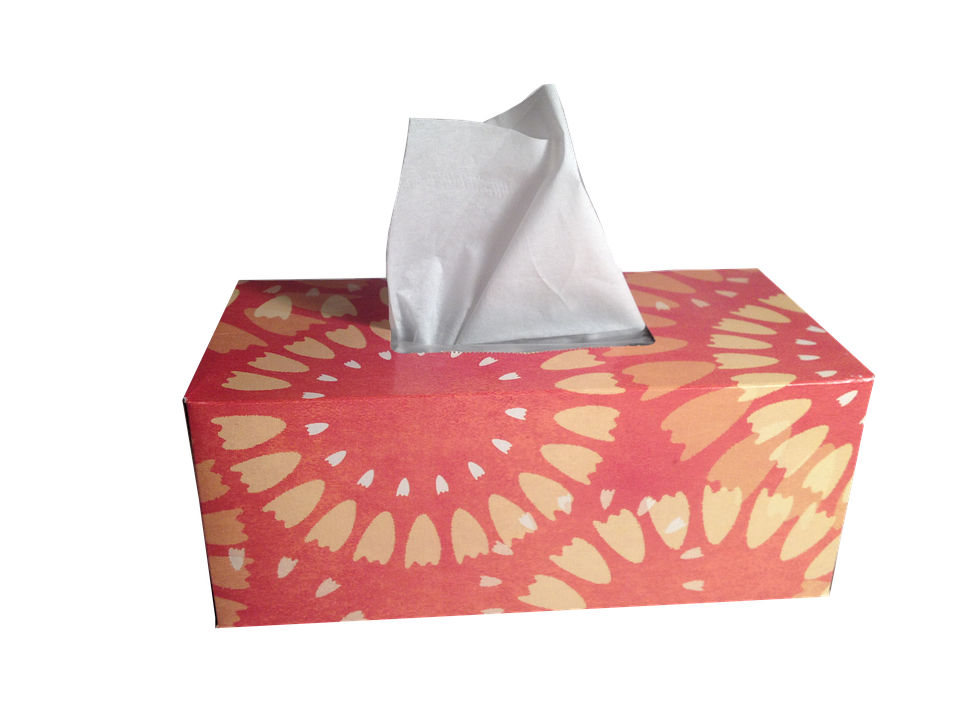 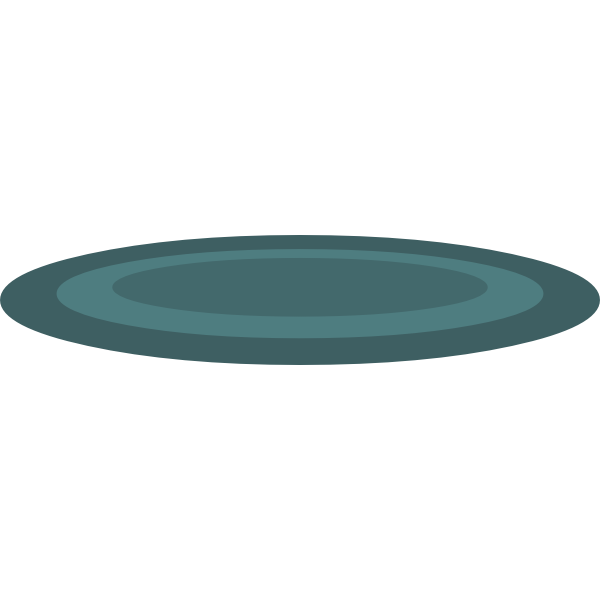 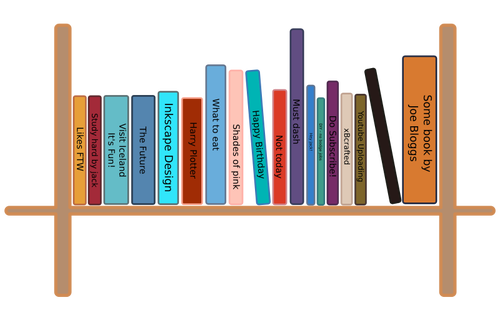 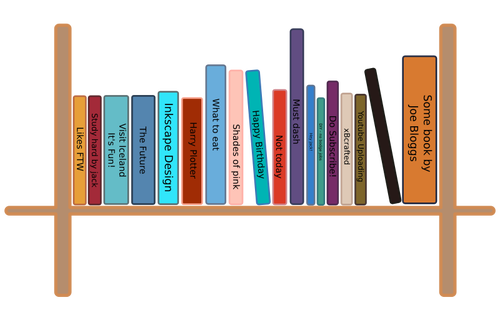 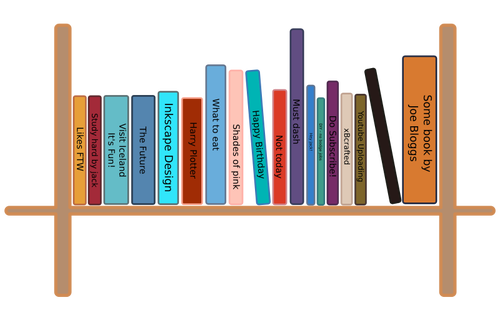 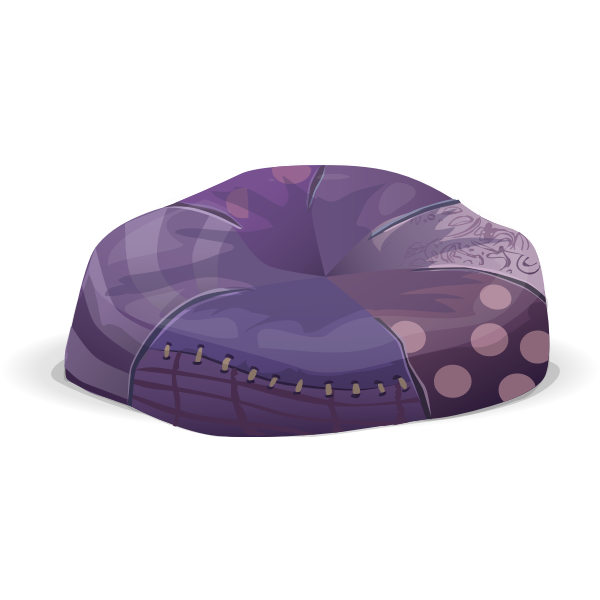 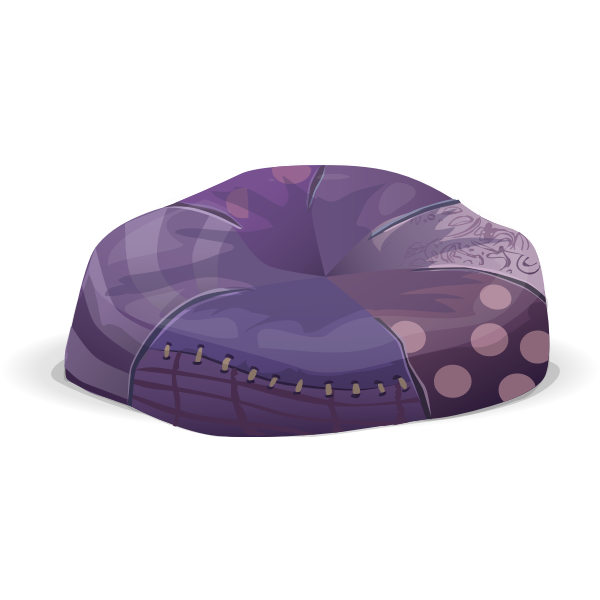 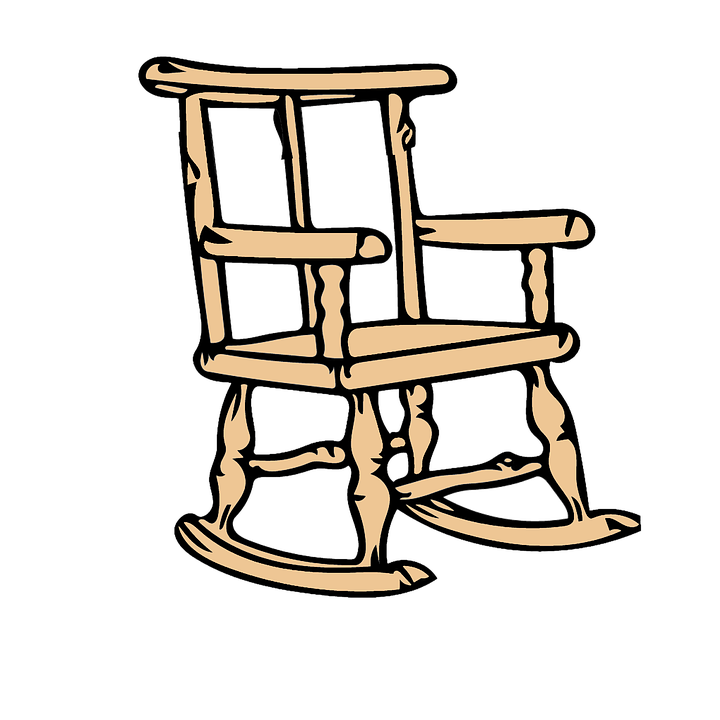 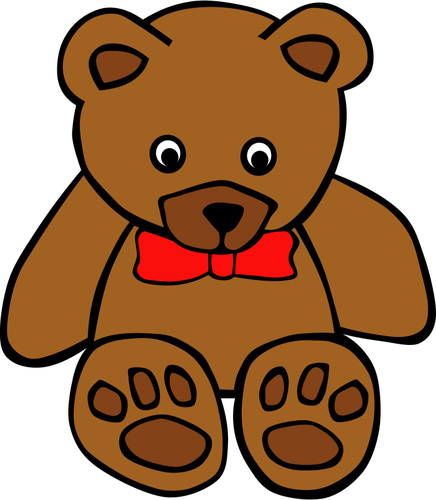 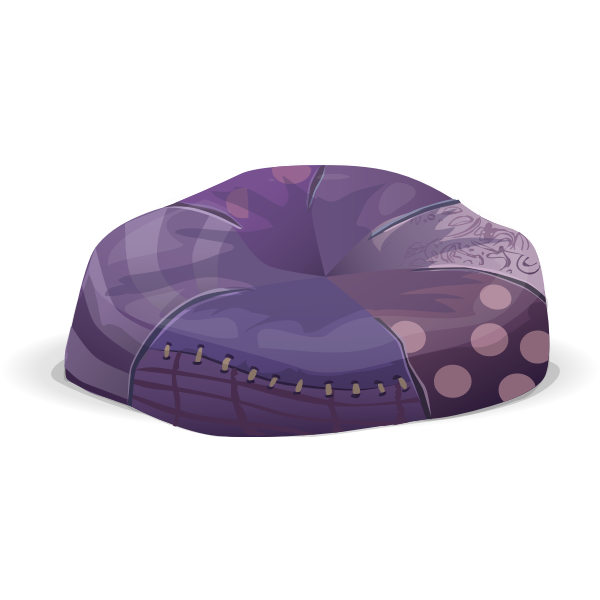 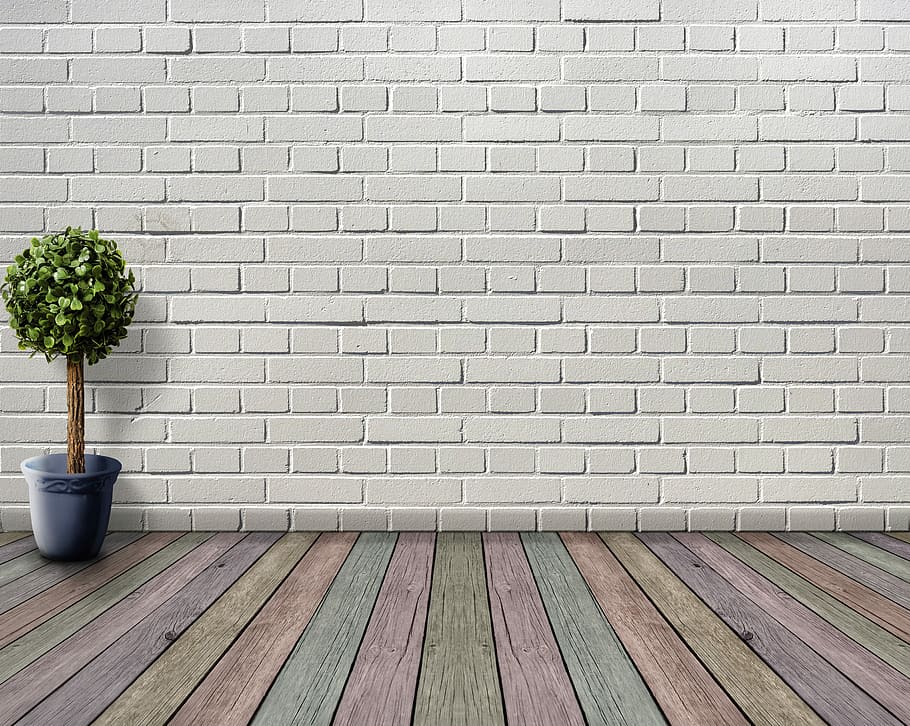 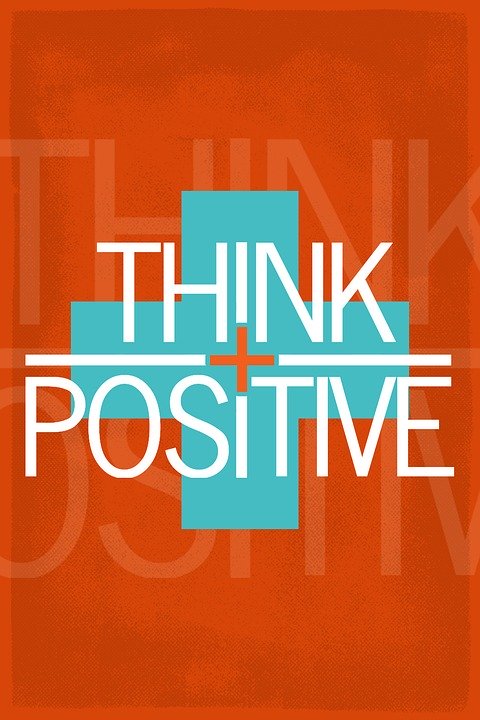 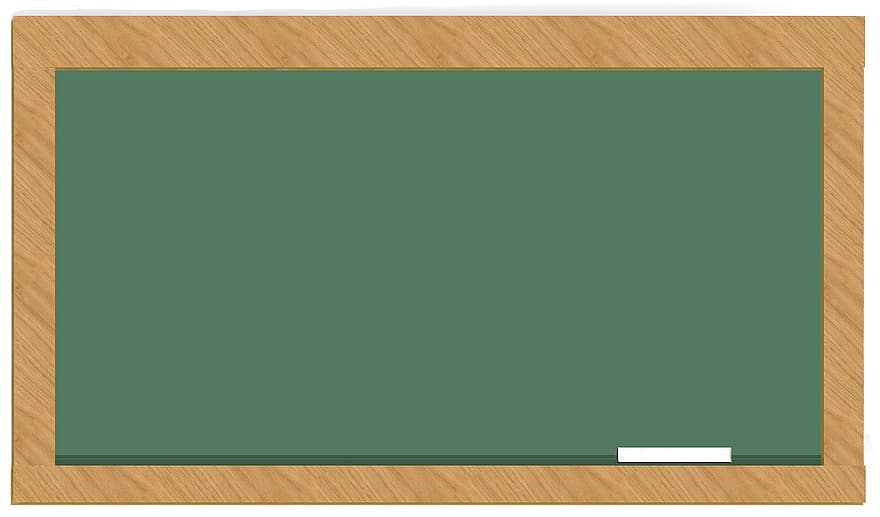 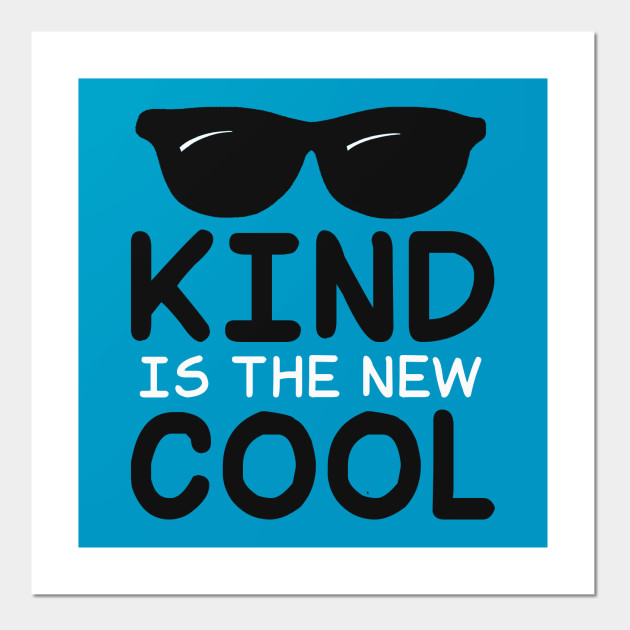 We’re here to help your child set sail for success!
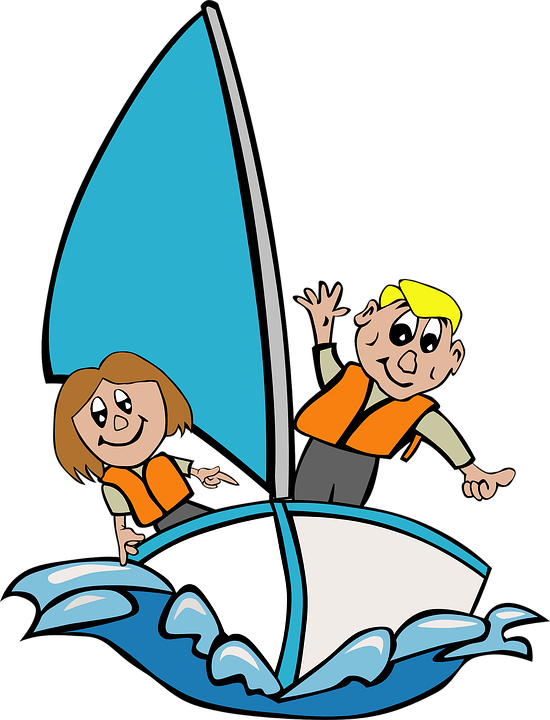 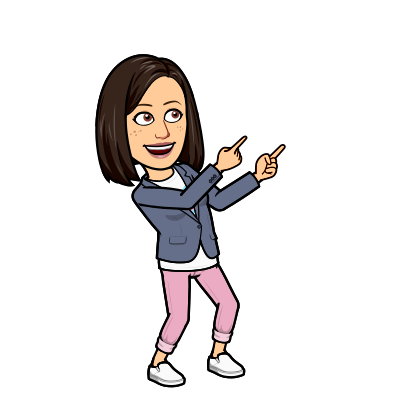 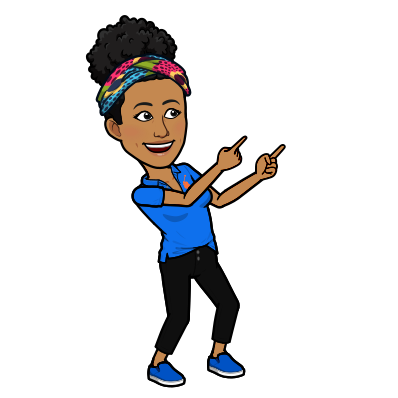 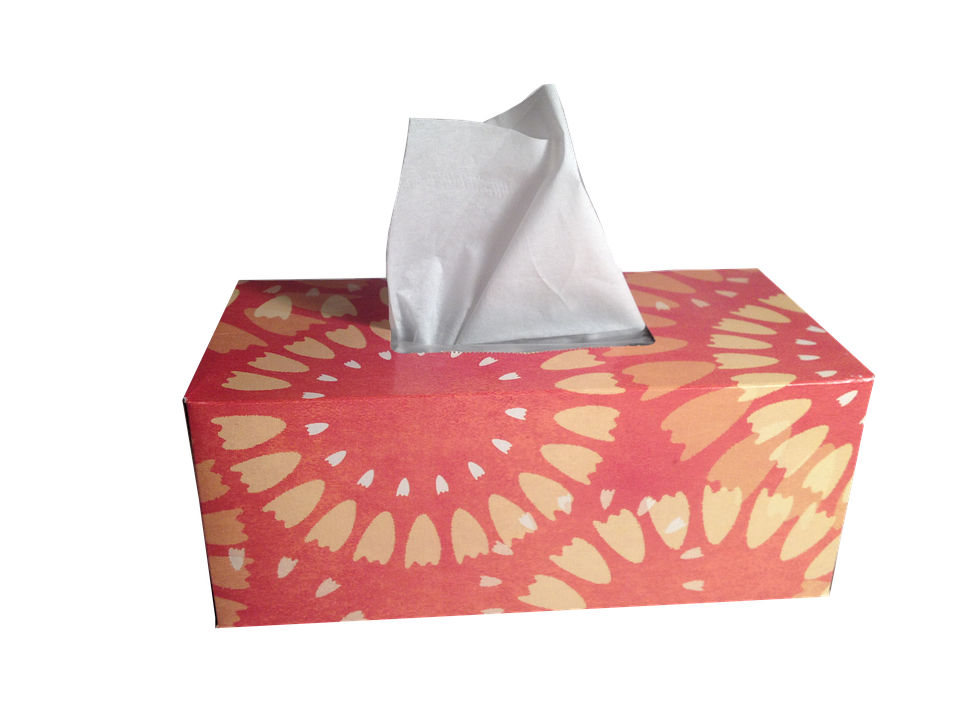 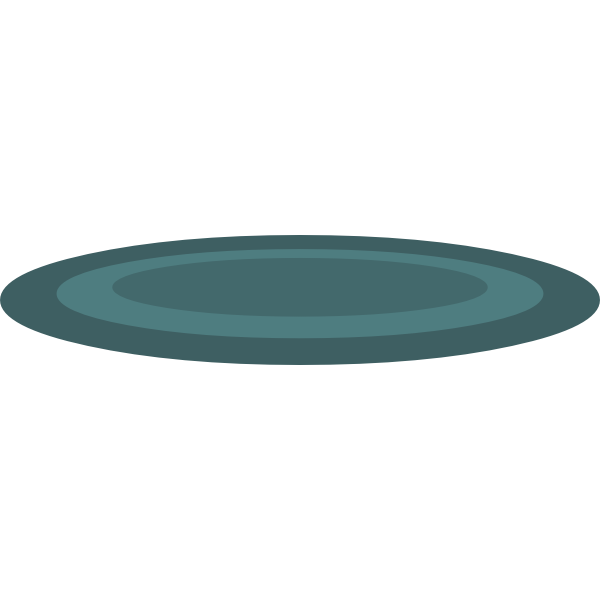 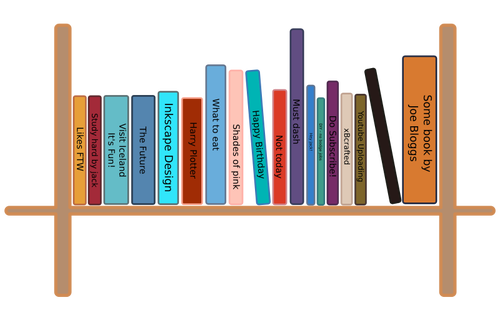 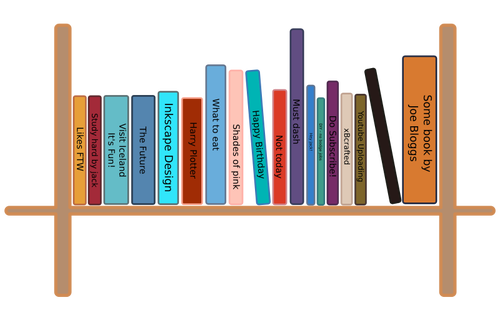 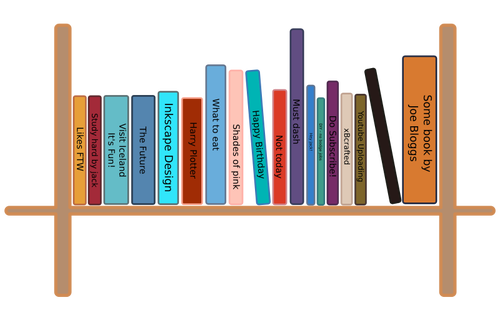 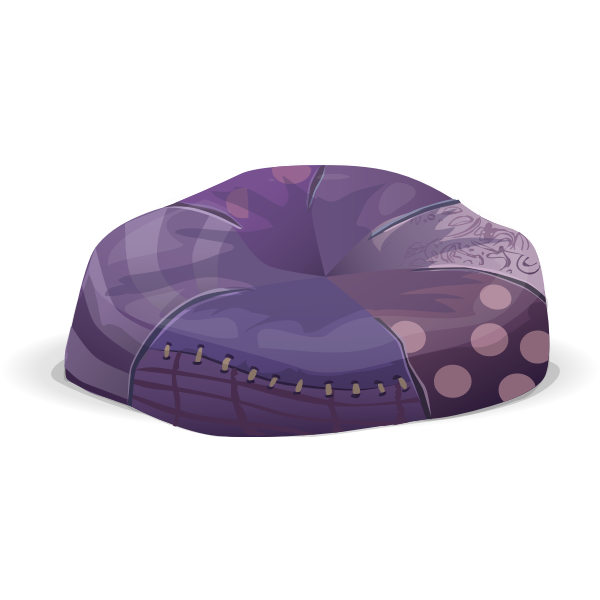 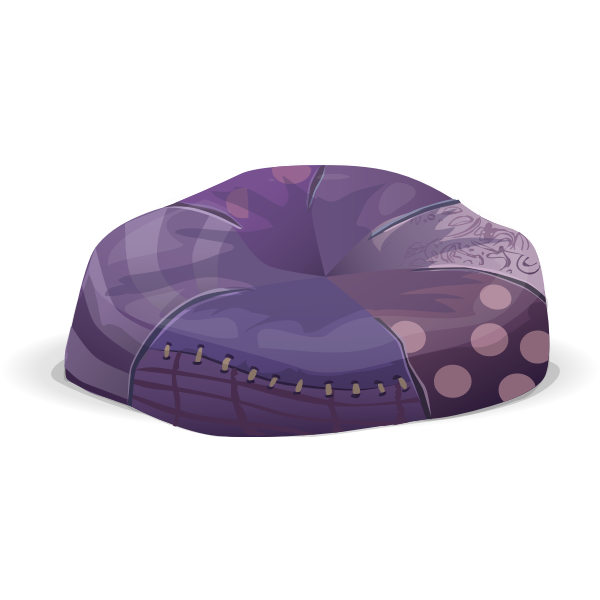 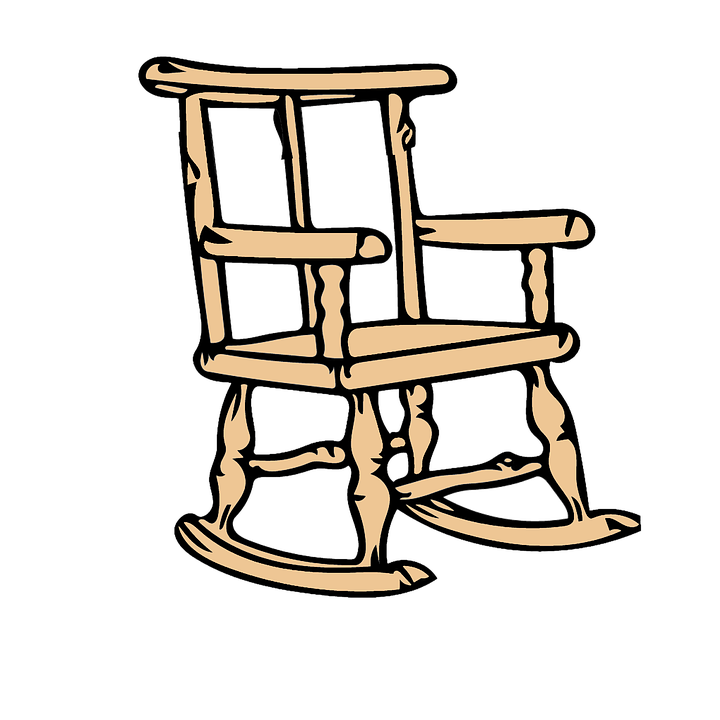 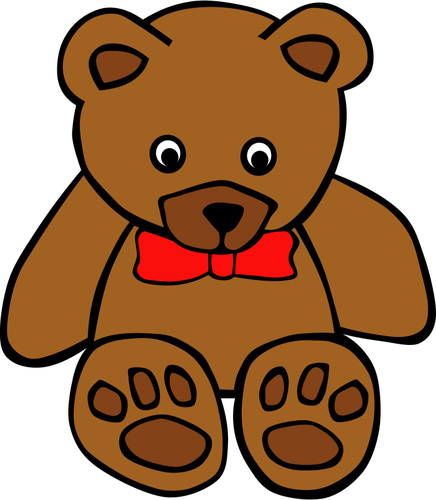 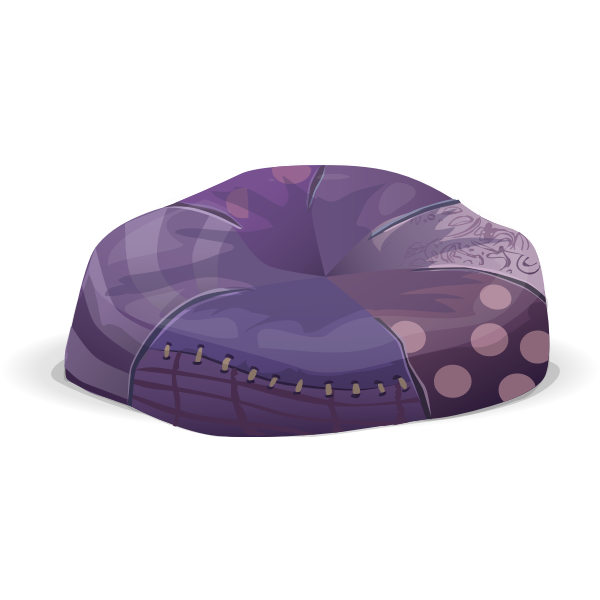